Année
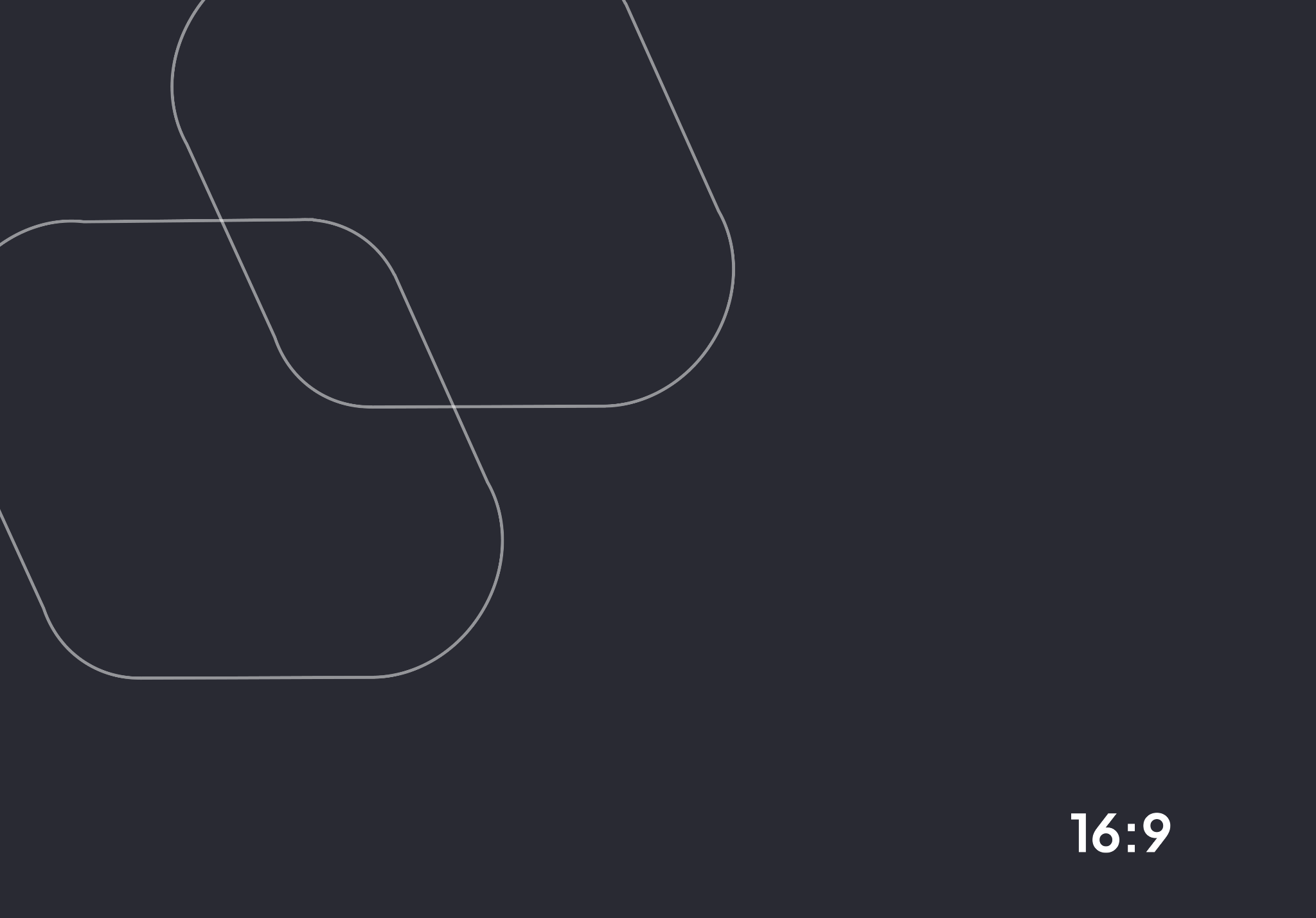 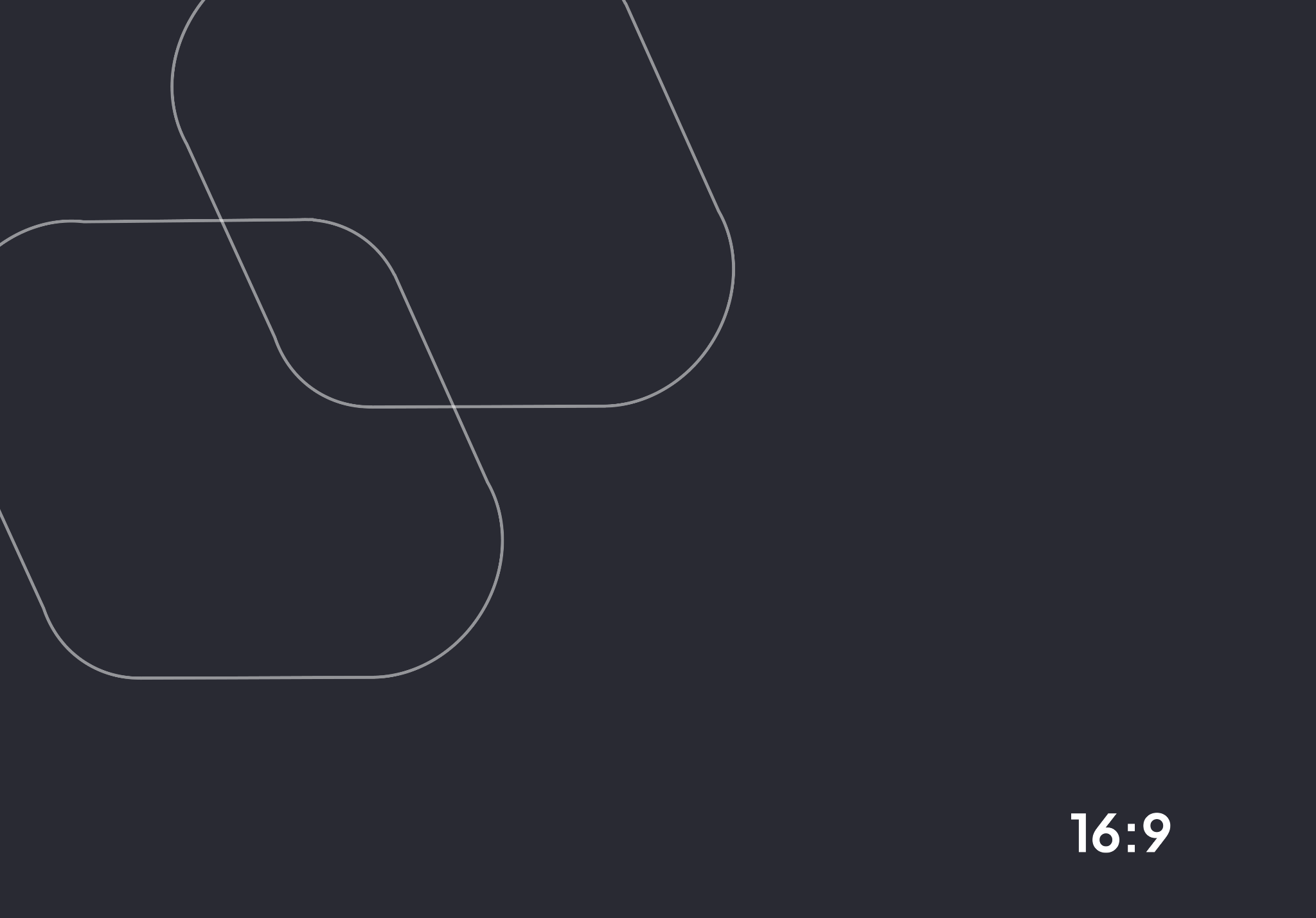 TITRE DE LA RÉFÉRENCE
Description de la référence en 80 mots environ…Lorem ipsum dolor sit amet, consectetur adipiscing elit. Sed euismod sed mauris eu pharetra. Vivamus fringilla vel ante ut faucibus. Sed elit velit, bibendum eget leo at, vulputate vestibulum turpis. Aliquam aliquam eros et tortor ultrices posuere. Integer malesuada, ipsum et laoreet eleifend, libero ex consectetur ligula, a ullamcorper odio diam sit amet tortor. Fusce nibh ex, viverra sit amet elit in, aliquam semper urna. Maecenas bibendum iaculis ornare. Maecenas dui nisi, efficitur ac vehicula in, porttitor eget quam. Suspendisse.
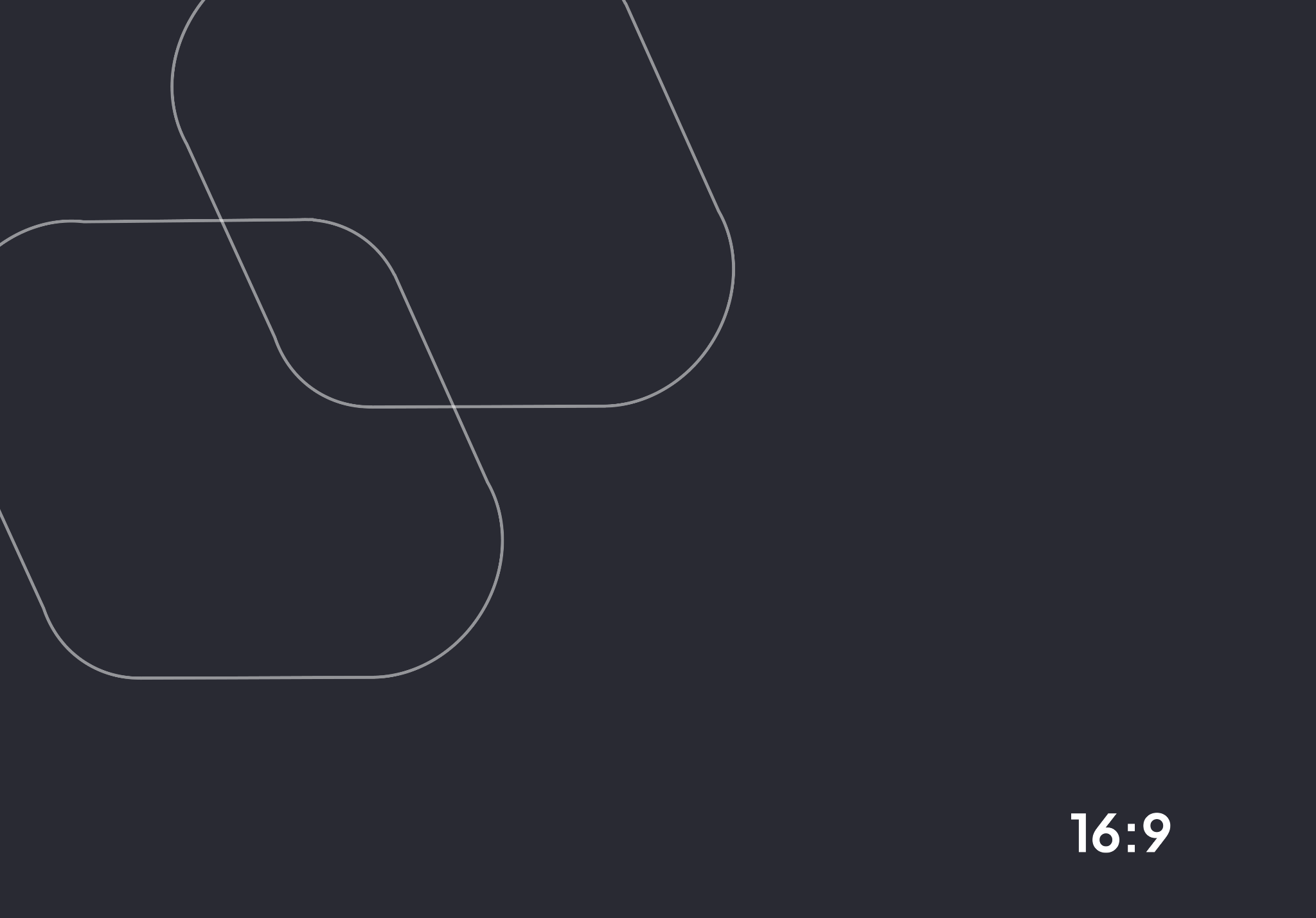 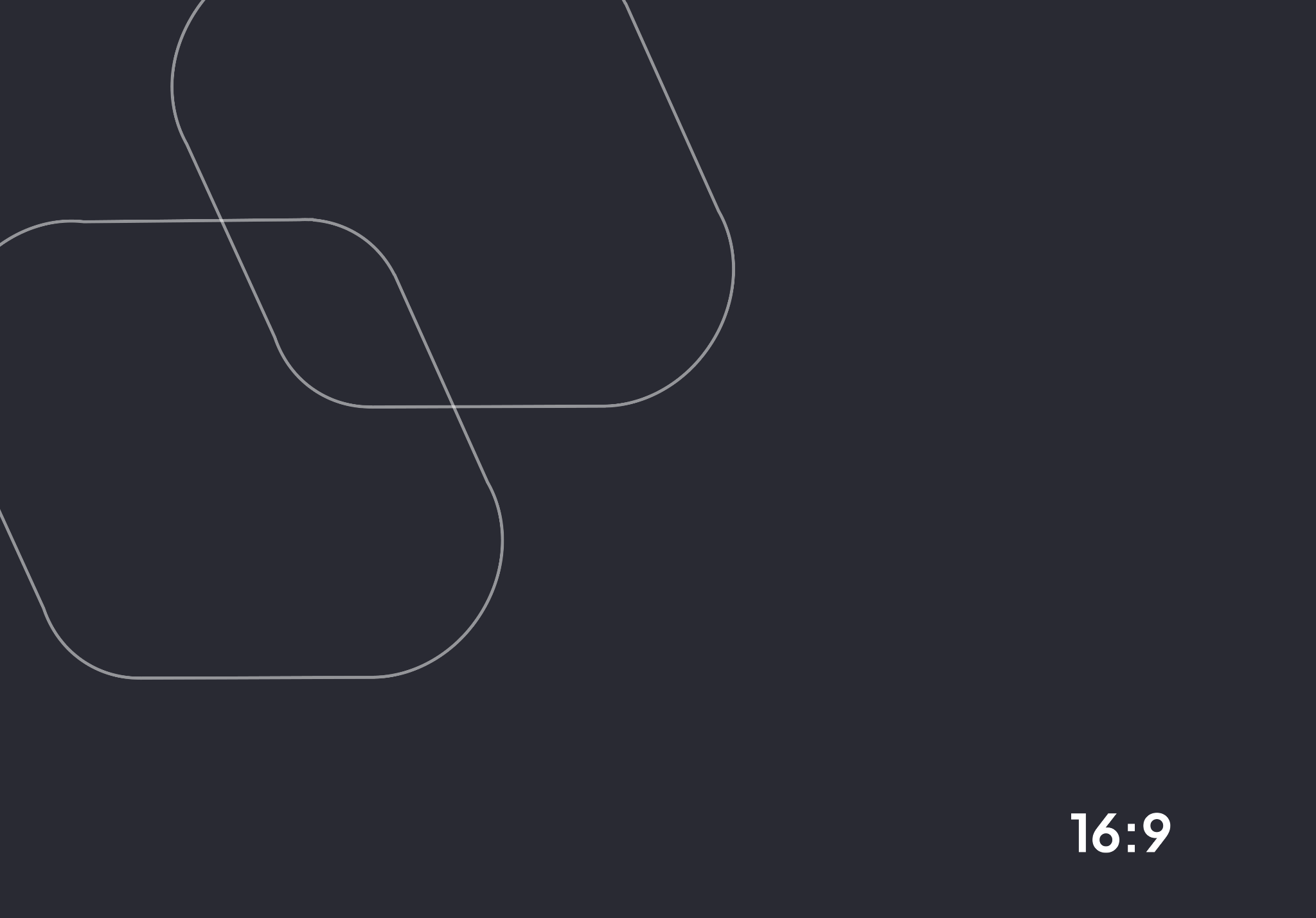 Logo de votre client
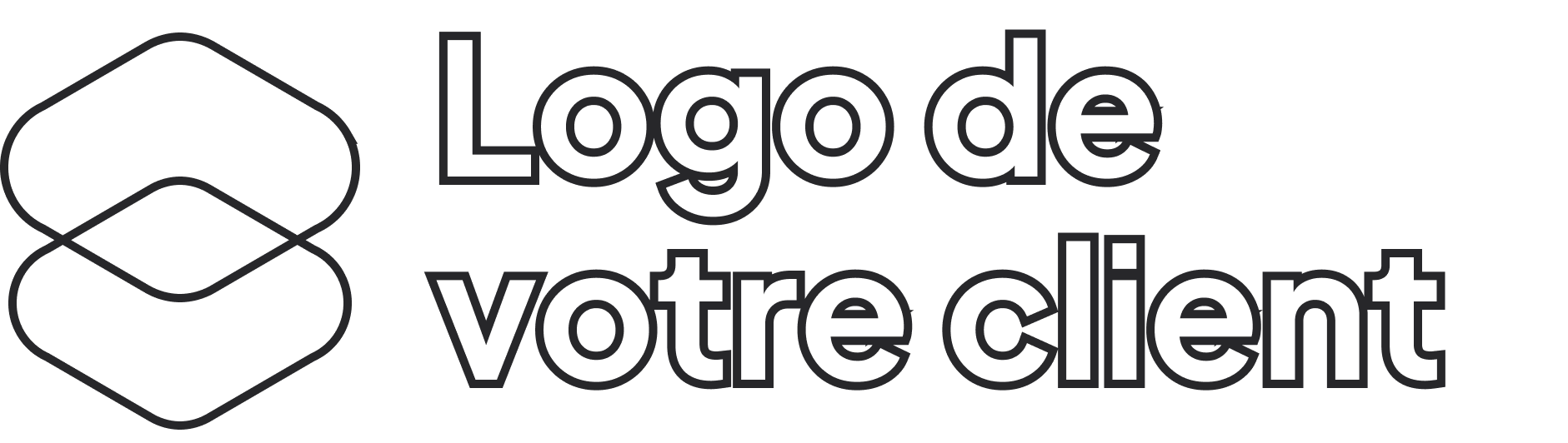